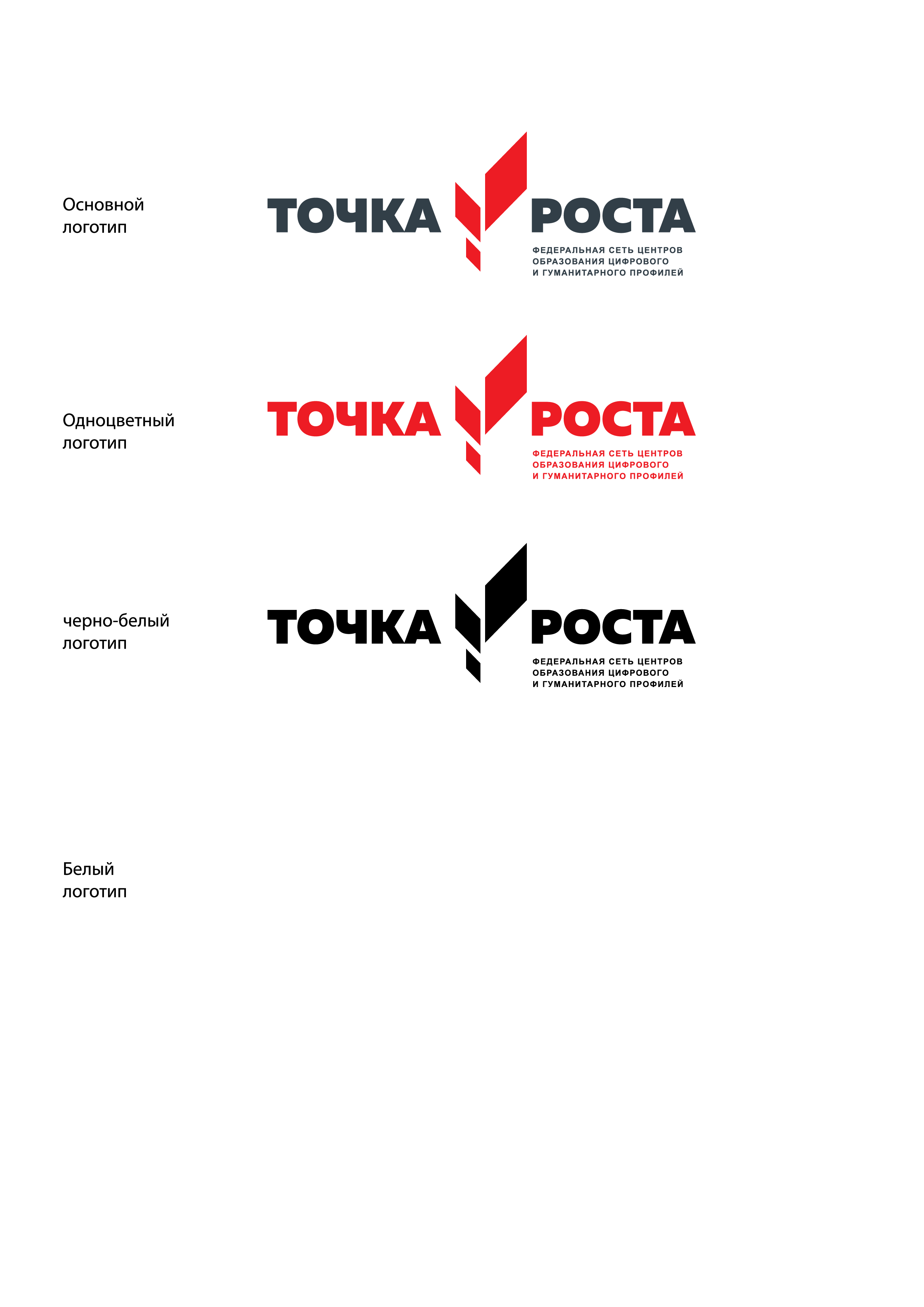 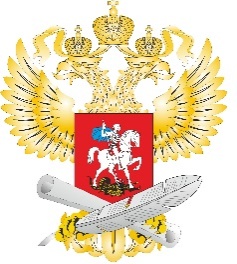 СЕГОДНЯ УСИЛИЯ – ЗАВТРА РЕЗУЛЬТАТ
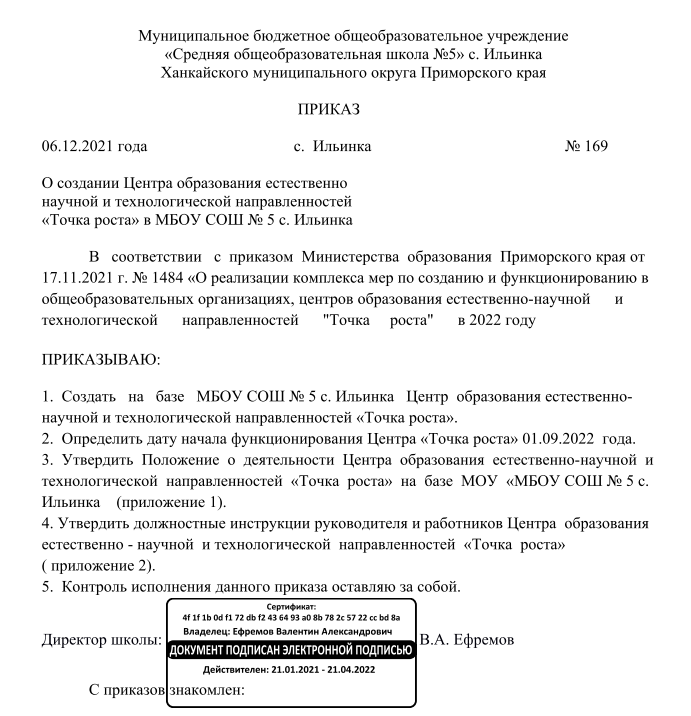 МБОУ СОШ № 5 с. Ильинка 2023 год
Директор МБОУ СОШ № 5 с. Ильинка 
Ефремов Валентин Александрович
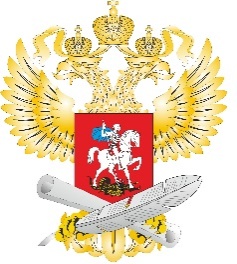 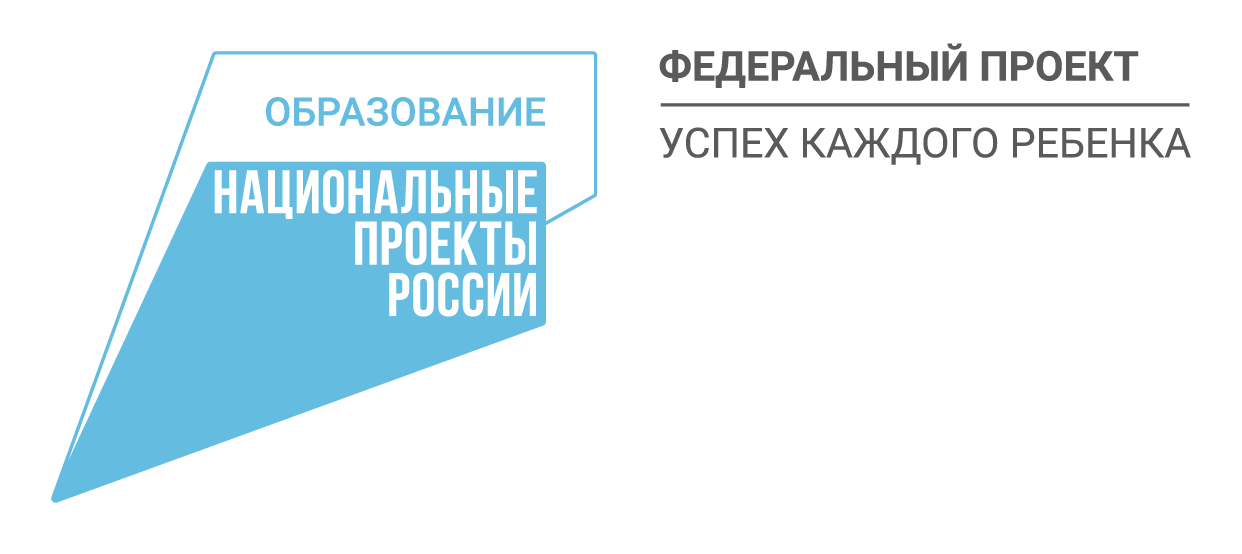 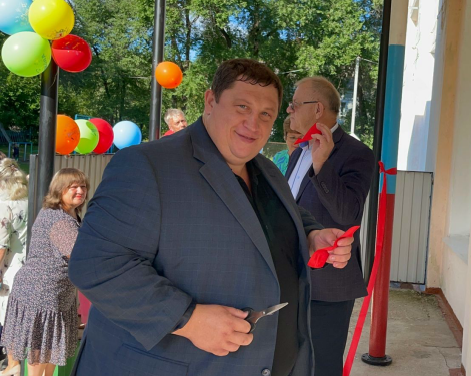 Открытие 
центра «Точка роста» 
МБОУ СОШ № 5 с. Ильинка
1 сентября 2023 года
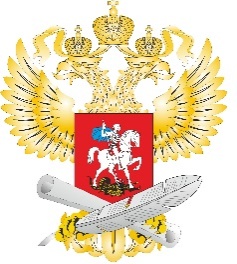 Руководитель Центра образования естественно – научной и технологической направленностей «Точка роста»  Рябец Лилия Леонидовна
Центр «ТОЧКА РОСТА» на базе МБОУ СОШ № 5 с. Ильинка обеспечен современным оборудованием! Созданы рабочие зоны по предметным областям «Физика» «Химия» «Биология». Качественное современное образование  школьников и формирования у обучающихся современных технологических и гуманитарных навыков.
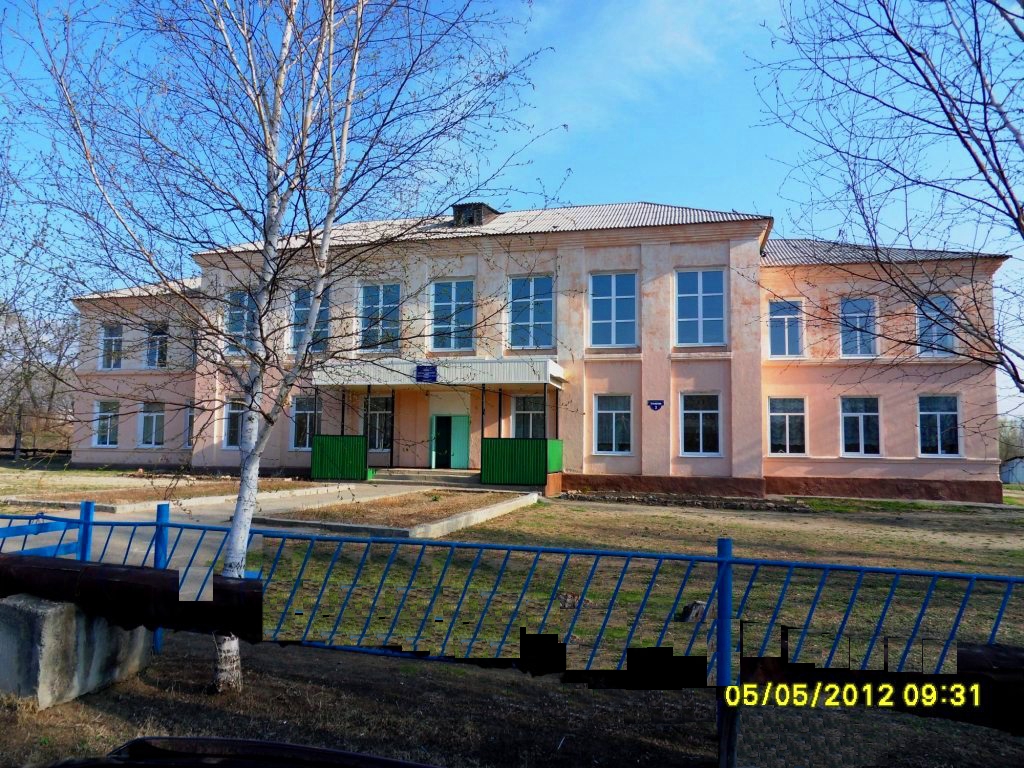 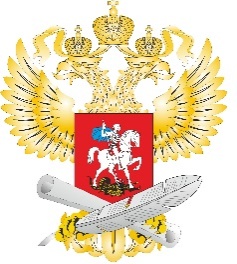 Центр «Точка роста» является частью образовательной среды общеобразовательной организации
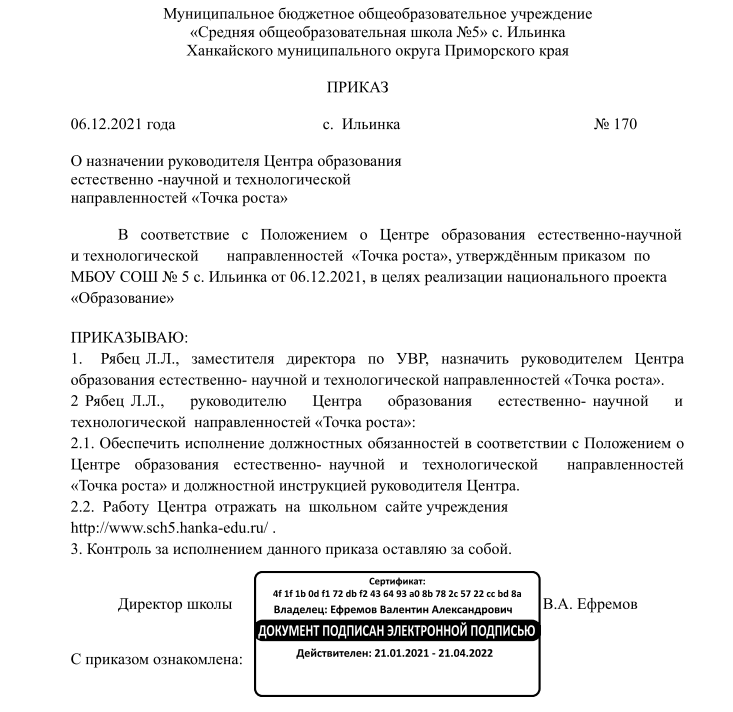 преподавание учебных предметов;
внеурочная деятельность 
дополнительное образование детей 
проведение внеклассных мероприятий для обучающихся;
приглашаем на мероприятия, в том числе в дистанционном формате с участием обучающихся из других образовательных организаций.


Центры «Точка роста» создаются при поддержке Министерства просвещения Российской Федерации.
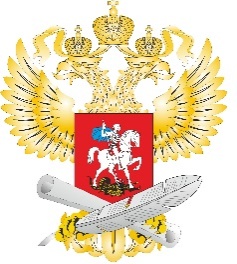 В течение года педагоги МБОУ СОШ № 5 с. Ильинка активно проходили курсы повышения квалификации, и вебинары например:
Прослушали обучающие онлайн - вебинары» для педагогов центра «Точка роста»  с работой нового оборудования, а также вебинары для муниципальных координаторов, руководителей центров «Точка роста» 2022 года;
Прошли курсы и получили сертификаты на тему: «Использование современного учебного оборудования в центрах образования естественно научной и технологической направленностей «Точка роста»»;
Принимали активное обучение в онлайн-курсах на тему: Школа современного учителя . Развитие естественно-научной грамотности» и «Реализация требований обновленных ФГОС в работе учителя»
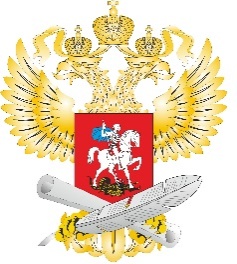 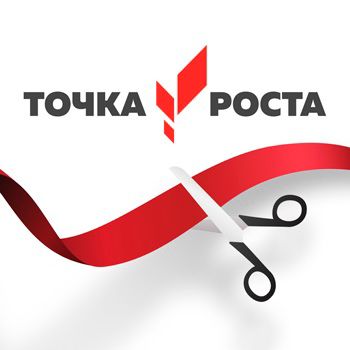 Опыт педагогов центра «Точка роста» на базе МБОУ СОШ № 5 с. Ильинка
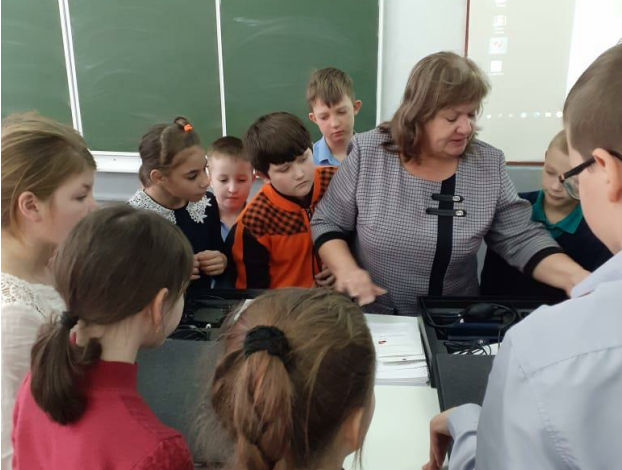 Сентябрь -  открытие центра «Точка роста», педагоги демонстрировали мастер-класс с новейшим оборудованием ;
Октябрь - Экскурсия «Знакомство с оборудованием  кабинета биологии Точки Роста для  учащихся начальной школы 
Декабрь -Участие во Всероссийском уроке безопасности школьников в сети  Интернет.

Февраль Научно- исследовательская конференция
 май районный семинар – «Подводим итоги»
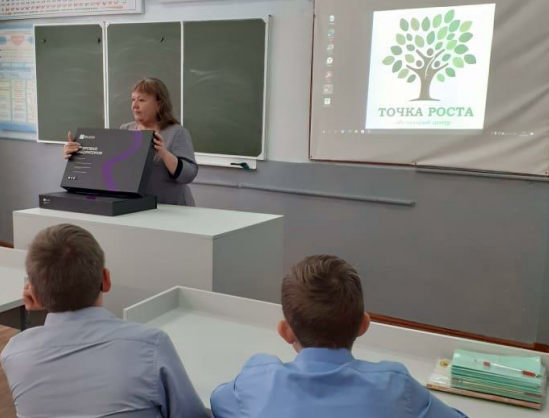 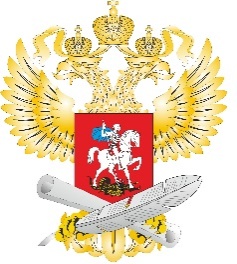 Реализуемые программы
Внеурочная деятельность (кружковая работа) 7-9кл
Исследователь
-  Практическая биология
   Основы информатики
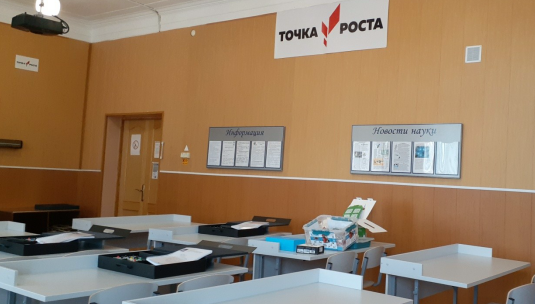 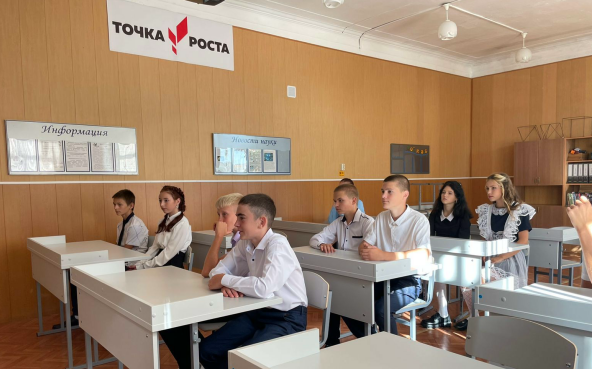 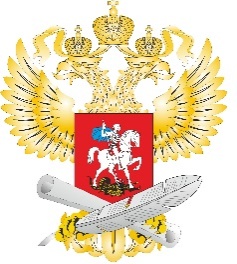 Реализуемые программы по учебным предметам
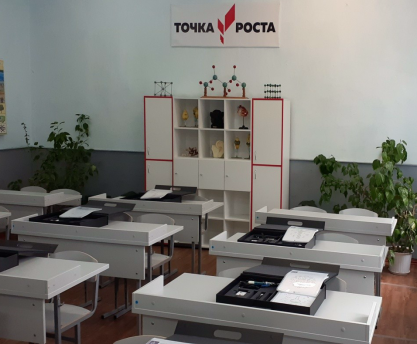 Биология
Технология
Физика
Химия
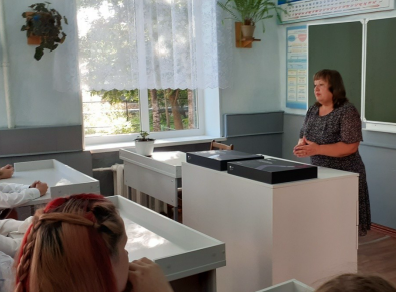 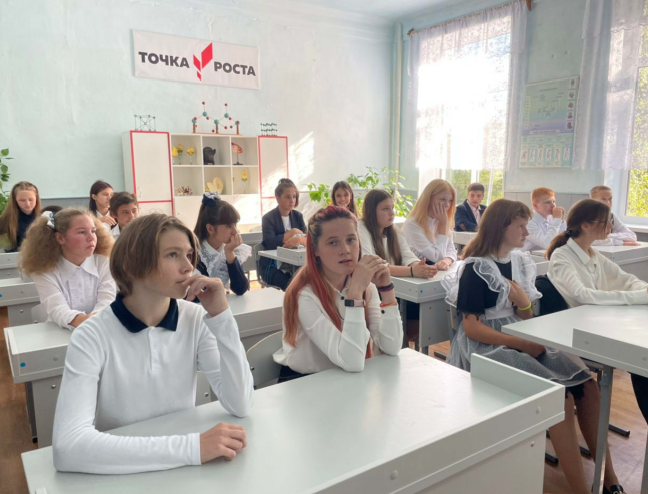 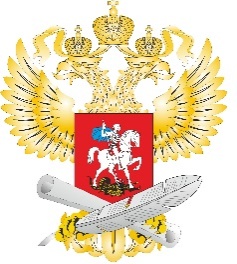 О центре  «Точка роста» на сайте школы
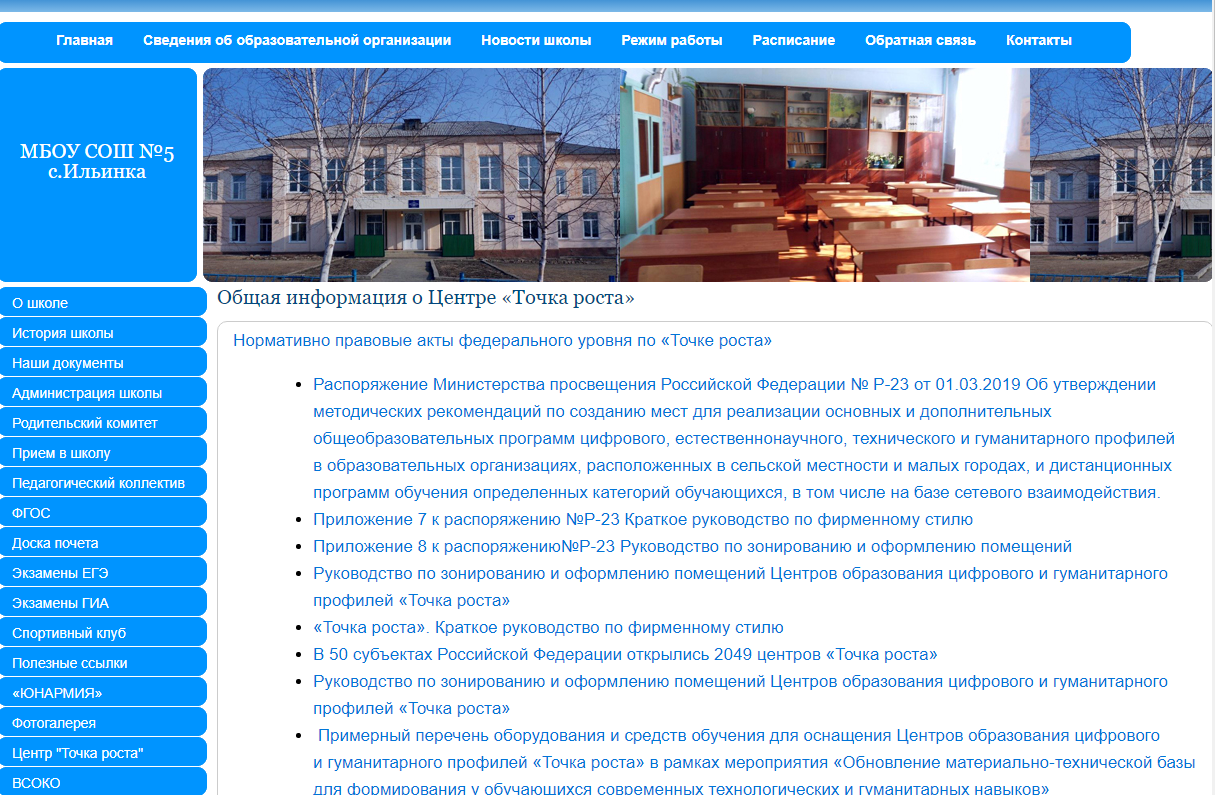 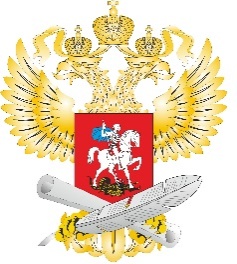 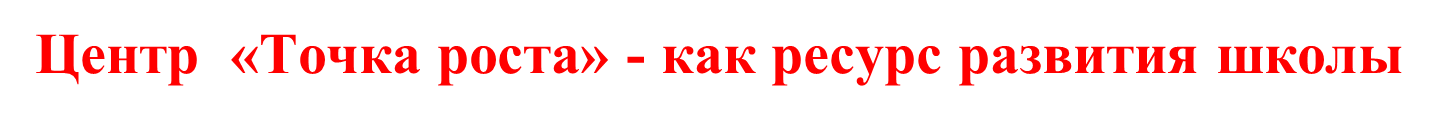 Взгляд в будущее
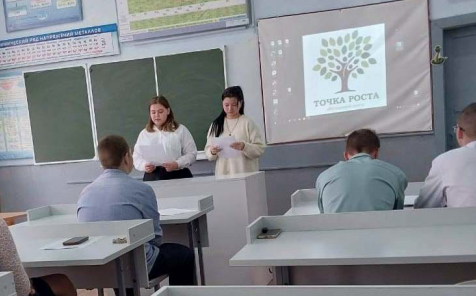 1.  участие детей в районных, краевых и всероссийских олимпиадах, конкурсах. 2. повышение качества образования педагогов и обучающихся
3. повышение конкурентоспособности выпускников школы
Наше участие
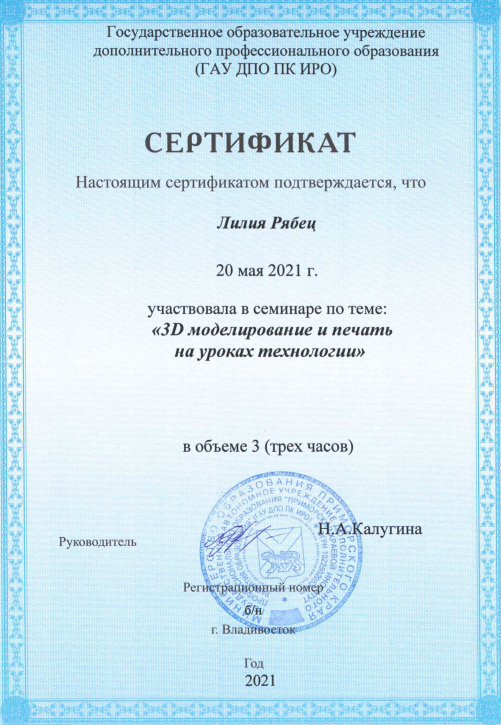 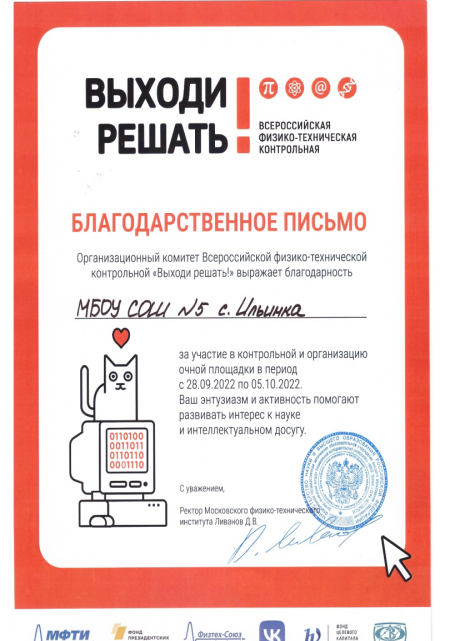 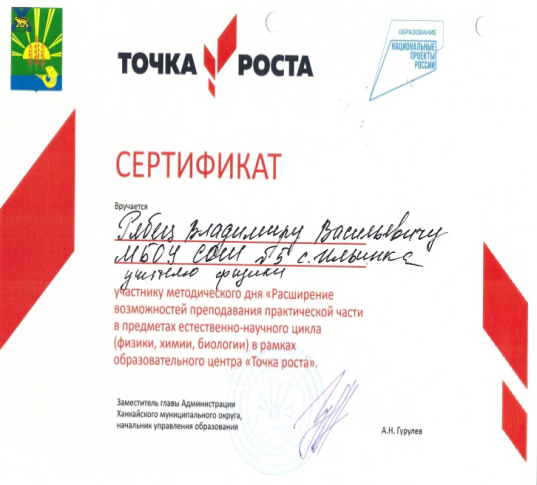 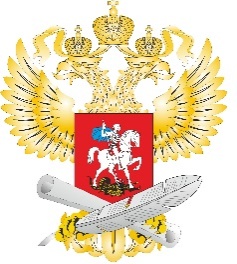 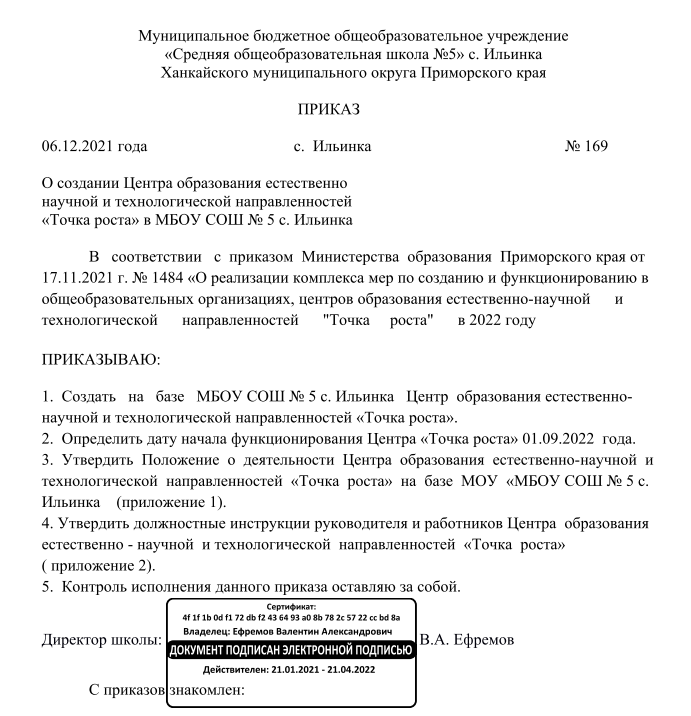 Все интересующие вопросы вы можете задать  по телефону:
84234994637.
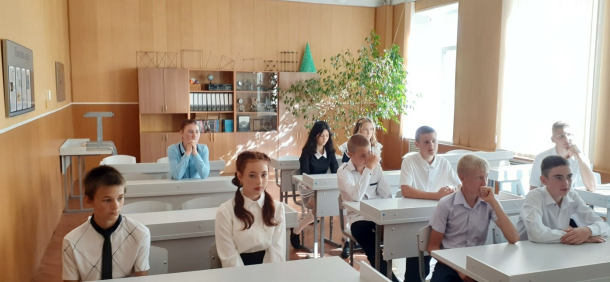 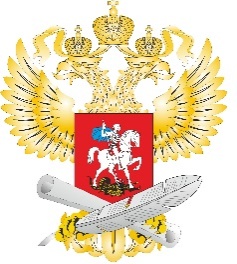 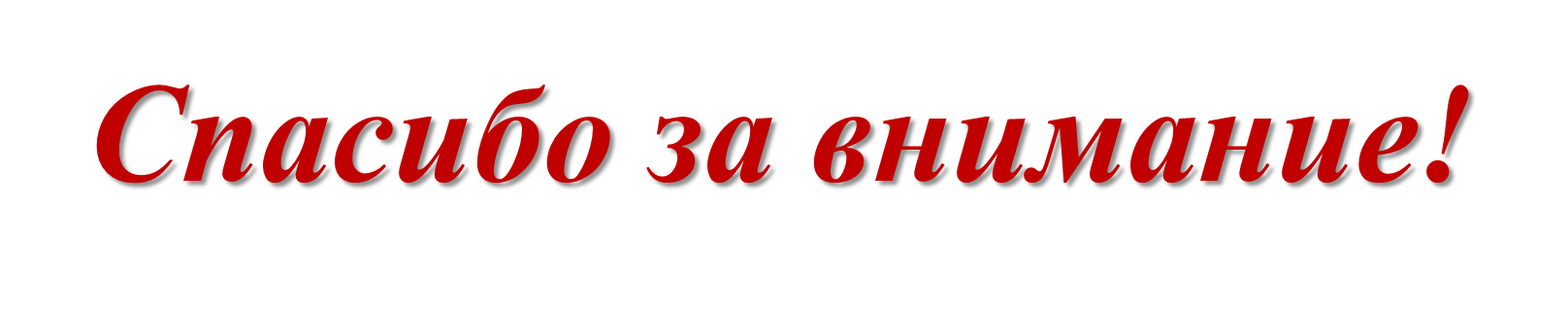 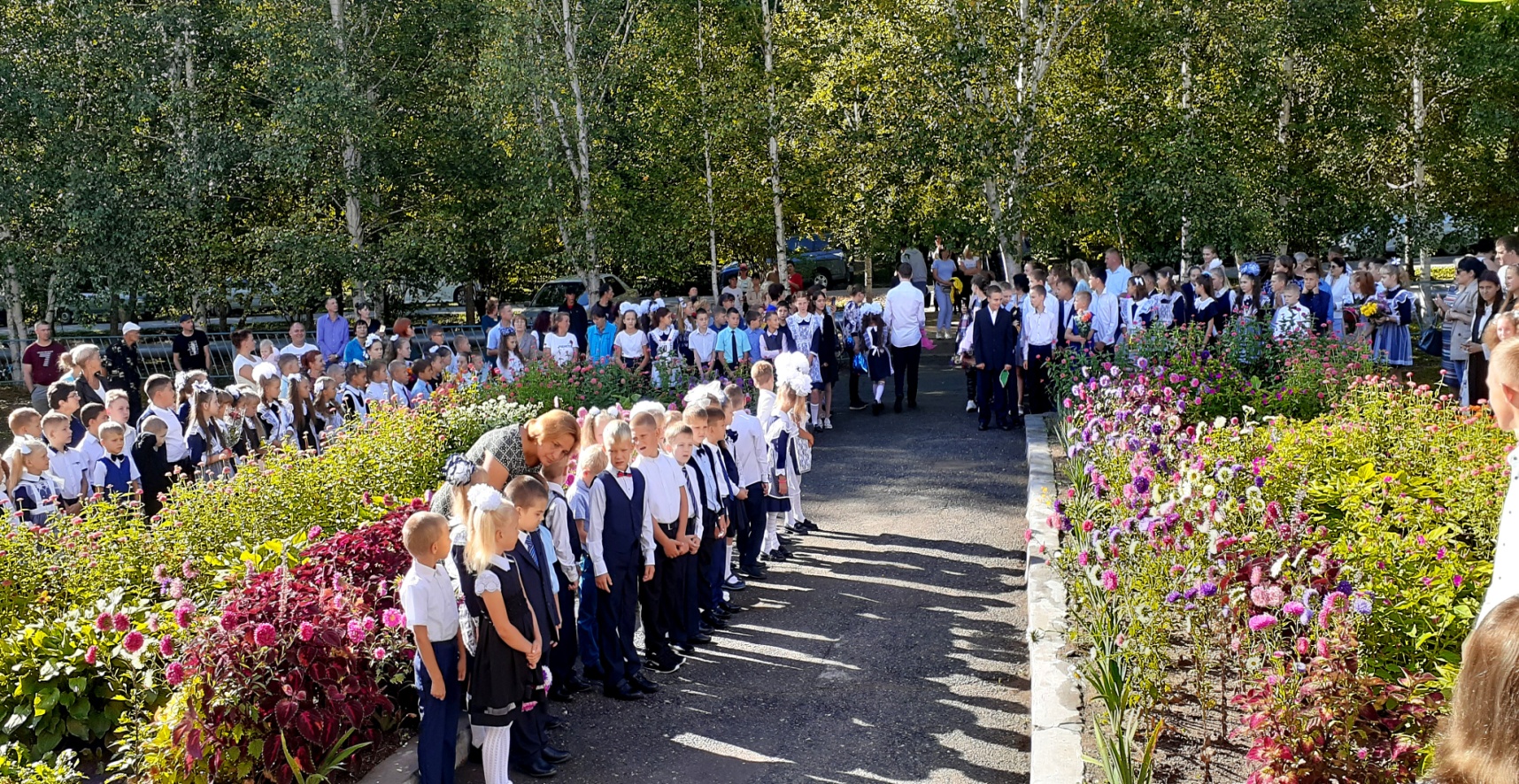 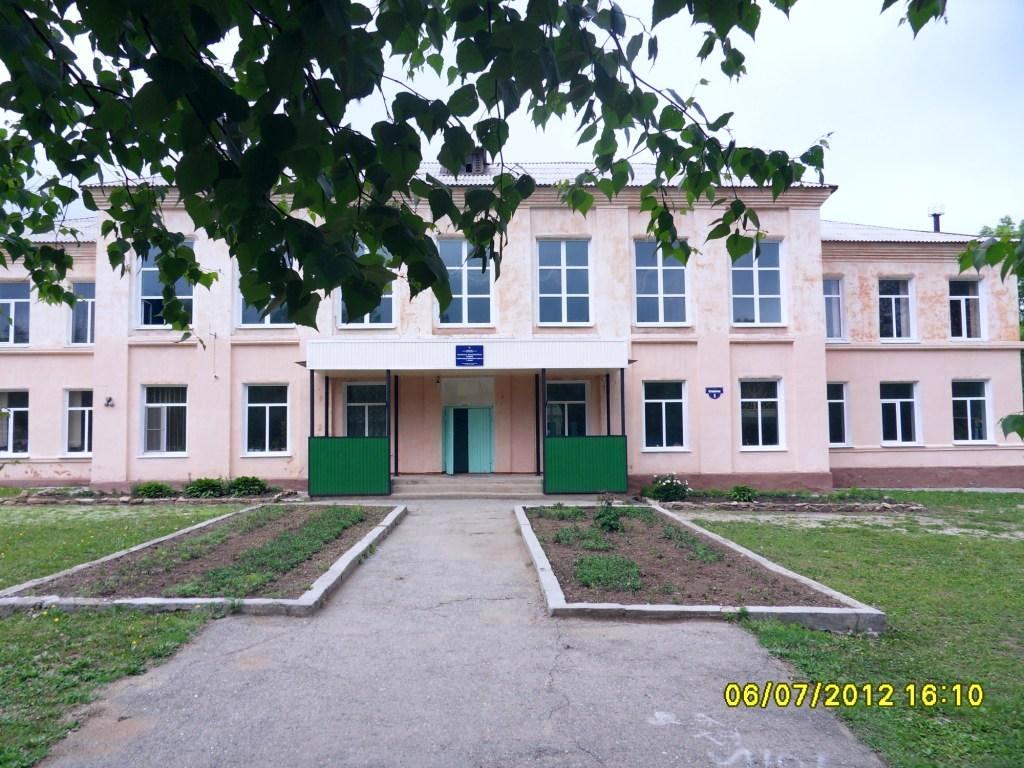